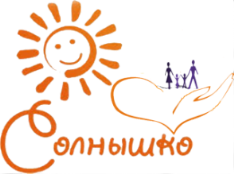 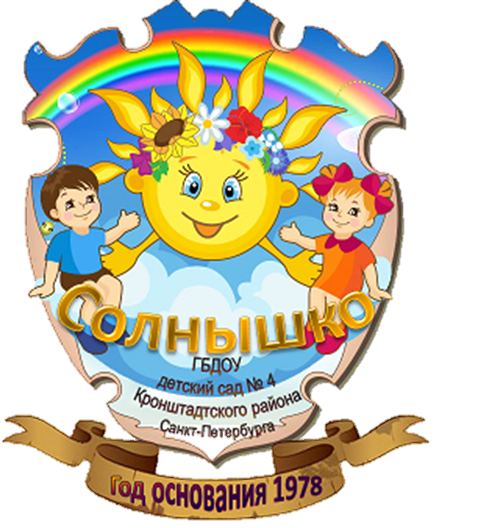 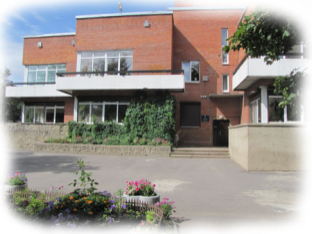 Районный конкурс "Нравственный подвиг“
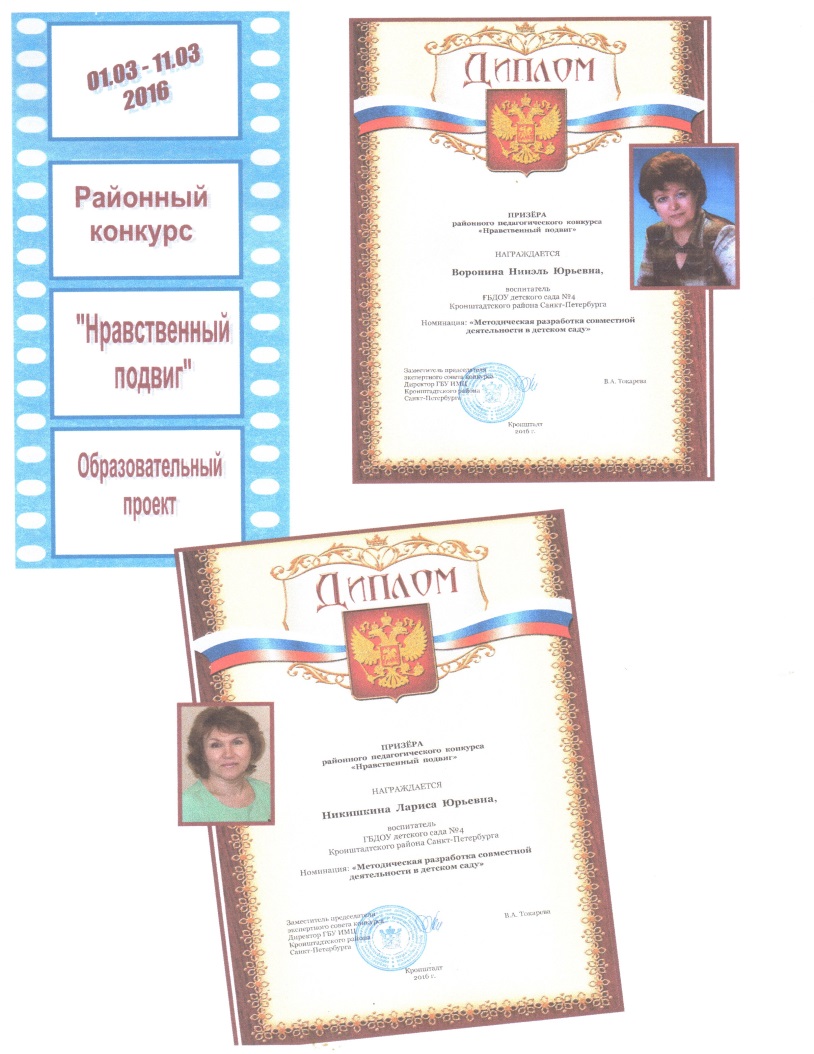 Методическая разработка совместной деятельности с детьми в рамках образовательного проекта по воспитанию нравственности "Наши четвероногие друзья“
Участники :
Никишина Лариса Юрьевна, воспитатель ГБДОУ
Воронина Нинэль Юрьевна, воспитатель ГБДОУ
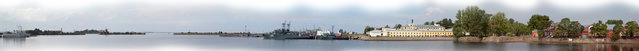 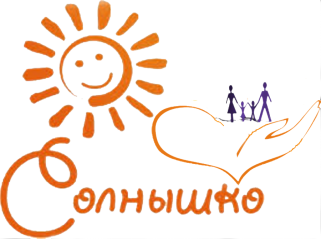 Районный конкурс «Нравственный подвиг»
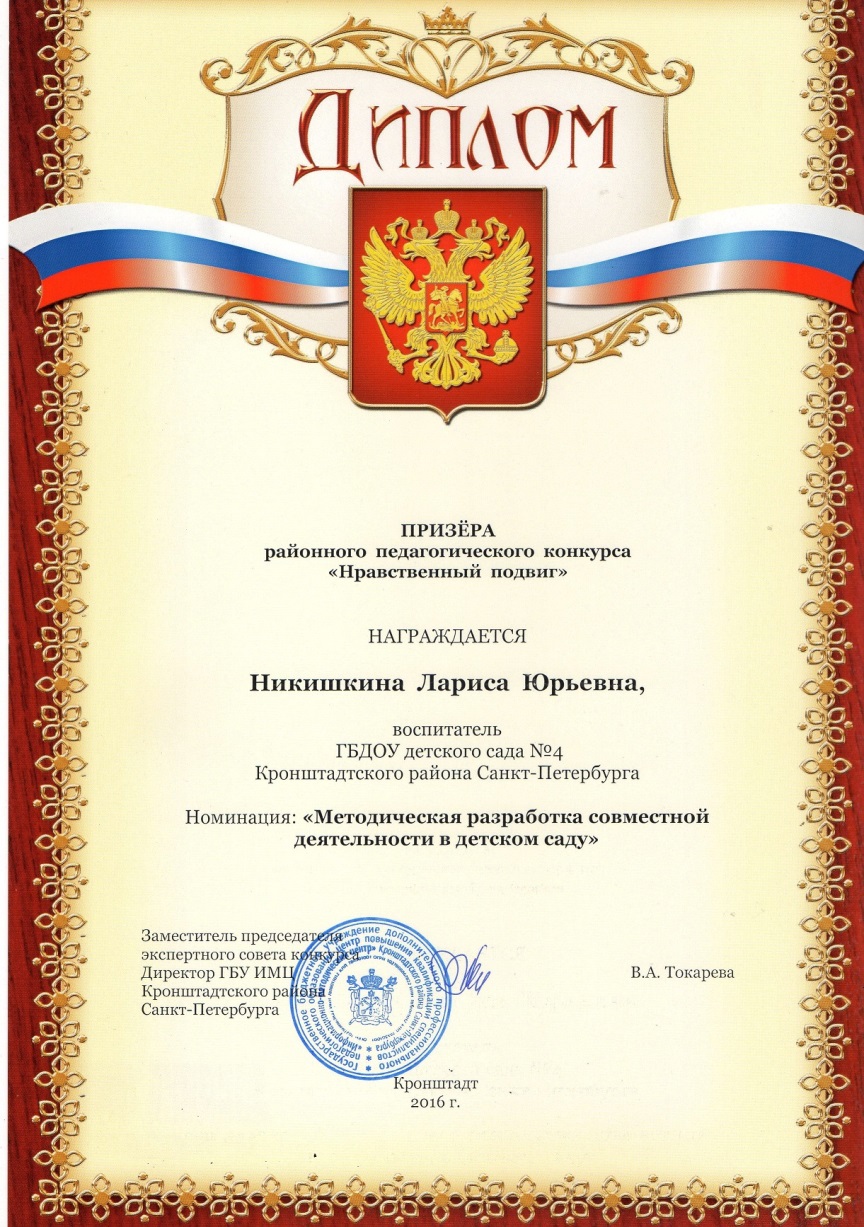 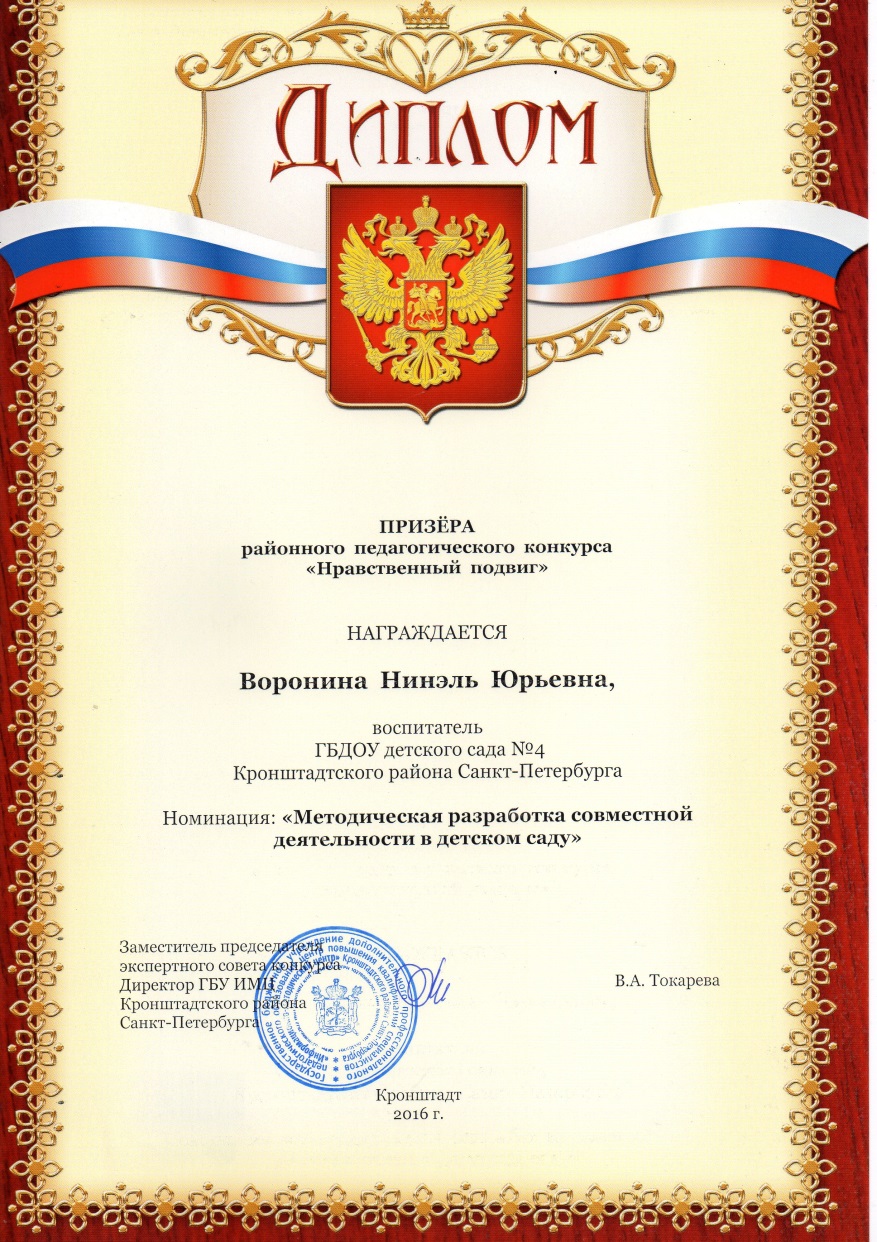 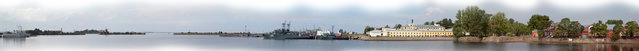